The World's #1 Product Development Software
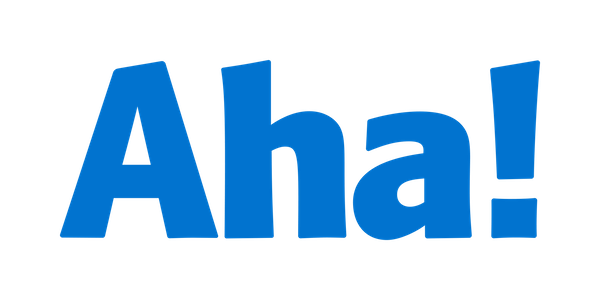 User story map best practices
User story mapping helps you create a dynamic outline of how your customers interact with your product, evaluate which steps have the most benefit, and prioritize what features should be built next.
1. Frame the problemWhat problem does your product solve for customers or what job does it help them do? Taking a goal-first approach is critical in mapping the work that follows, even when building enhancements to an existing product.
2. Understand the product's usersWho are you building this for? Different audiences may have unique goals and ways of interacting with your product. Start this exercise with a set of user personas so everyone understands your target audience — then build your stories from that point of view.
3. Map activities and user storiesUsers interact with your product through a series of common activities. These activities fit into themes that form the backbone of your user story map. Build out the skeleton of the map by breaking down each activity or theme into smaller user stories.
4. Flow and prioritizePrioritize your stories, ranking them vertically so the most important ones are at the top. Then you can map how you expect your users to flow through your product. This progression will be displayed from left to right on your user story map.
5. Plan sprints and releasesGroup these prioritized stories into development sprints and product releases. This will help you identify the most valuable work items, creating a delightful customer experience and not just a minimum viable product.
Looking to create more structured user story maps? Try Aha! Roadmaps.
The World's #1 Product Development Software
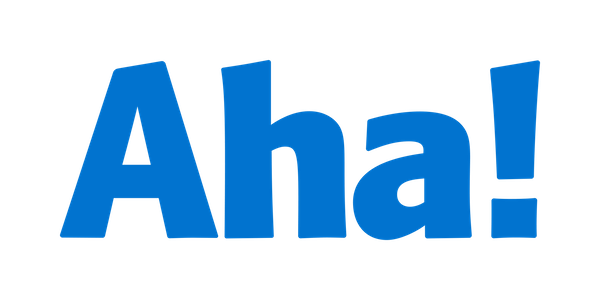 User story map